Top-Down Design
CSC 161: The Art of Programming
Prof. Henry Kautz
9/16/2009
Today's Lesson
Don't panic!
Top-down design
Summary of the Elements of Python
Don't panic!
2
Nim
Two player game.
Start with a pile of N marbles.
Take turns taking 1, 2, or 3 marbles from the pile.
Player who is forced to take the last marble loses.
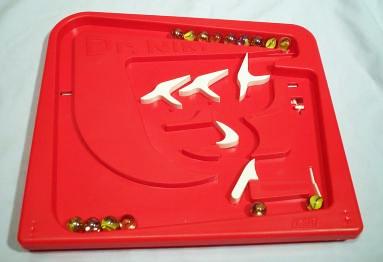 3
1: State the Task
Play a game of Nim against a human opponent, using the rules:
Start with a pile of N marbles.
Take turns taking 1, 2, or 3 marbles from the pile.
Player who is forced to take the last marble loses.
4
2: The Three Main Stages
Every task has a beginning, middle, and end.
Beginning: Initialize
Middle: Perform some computing
Often involves repeating sub-tasks
End: Compute final results
Nim
Start with a pile of N marbles.
Get initial number of marbles N.
Take turns taking 1, 2, or 3 marbles from the pile.
Player who is forced to take the last marble loses.
Output winner
5
3: Determine Stopping Condition for Middle
Get initial number of marbles N.
Take turns taking 1, 2, or 3 marbles from the pile.
While game is not over:
First player takes a turn
If game is still not over, second player takes a turn
Output winner.

Need to determine who is first and second player!
6
Discovered Need to Add to Problem Specification
Get initial number of marbles N.
Take turns taking 1, 2, or 3 marbles from the pile.
While game is not over:
Human player takes a turn
If game is still not over, Computer player takes a turn
Output winner.
7
4: Break Down the Sub-Tasks in the Main Loop
Get initial number of marbles N.
While game is not over:
Human player takes a turn
Input a 1, 2, or 3 from Human
Deduct that many marbles
If game is still not over, Computer player takes a turn
If game is not over:
Compute how many marbles to take
Deduct that many marbles
Output winner.
8
5: Find Sub-Tasks that Need to be Broken Down Further
Get initial number of marbles N.
While game is not over:
Human player takes a turn
Input a 1, 2, or 3 from Human
Deduct that many marbles
If game is still not over, Computer player takes a turn
If game is not over:
Compute how many marbles to take
Deduct that many marbles
Output winner.
9
5: Find Sub-Tasks that Need to be Broken Down Further
Get initial number of marbles N.
While game is not over:
Input a 1, 2, or 3 from Human
Deduct that many marbles
If game is not over:
Compute how many marbles to take
If 1 marble left, then take it
Else if 2 to 4 marbles are left:
Compute number needed for Computer to win
Else: 
Compute a random number from 1 to 3
Deduct that many marbles
Output winner.
10
6: Turn into Python in Top-Down Fashion
Get initial number of marbles N.
While game is not over:
Input a 1, 2, or 3 from Human
Deduct that many marbles
If game is not over:
If 1 marble left, then take it.
Else if 2 to 4 marbles are left:
Compute number needed for Computer to win
Else: 
Compute a random number from 1 to 3
Deduct that many marbles
Output winner.
11
6: Turn in Python in Top-Down Fashion
N = input('How many marbles? ')
While game is not over:
Input a 1, 2, or 3 from Human
Deduct that many marbles
If game is not over:
If 1 marble left, then take it.
Else if 2 to 4 marbles are left:
Compute number needed for Computer to win
Else: 
Compute a random number from 1 to 3
Deduct that many marbles
Output winner.
12
6: Turn in Python in Top-Down Fashion
N = input('How many marbles to start? ')
while (N > 0):
Input a 1, 2, or 3 from Human
Deduct that many marbles
If game is not over:
If 1 marble left, then take it.
Else if 2 to 4 marbles are left:
Compute number needed for Computer to win
Else: 
Compute a random number from 1 to 3
Deduct that many marbles
Output winner.
13
6: Turn in Python in Top-Down Fashion
N = input('How many marbles to start? ')
while (N > 0):
Input a 1, 2, or 3 from Human
Deduct that many marbles
If game is not over:
If 1 marble left, take it
Else if 2 to 4 marbles are left:
Compute number needed for Computer to win
Else: 
Compute a random number from 1 to 3
Deduct that many marbles
Output winner.  How will we know this?
14
Discovered Need to Introduce a New Variable
N = input('How many marbles to start? ')
while (N > 0):
Input a 1, 2, or 3 from Human
Deduct that many marbles
If game is not over:
If 1 marble left:
Number to take is 1
Else if 2 to 4 marbles are left:
Compute number needed for Computer to win
Else: 
Compute a random number from 1 to 3
Deduct that many marbles
if HumanWins:
Print "You win!"
else:
Print "You lose!"
15
Initialize & Set New Variable Appropriately
N = input('How many marbles to start? ')
HumanWins = False
while (N > 0):
Input a 1, 2, or 3 from Human
Deduct that many marbles
If game is not over:
If 1 marble left:
Number to take is 1
HumanWins = True
Else if 2 to 4 marbles are left:
Compute number needed for Computer to win
Else: 
Compute a random number from 1 to 3
Deduct that many marbles
if HumanWins:
Print "You win!"
else:
Print "You lose!"
16
Finish Turning into Python
N = input('How many marbles to start? ')
HumanWins = False
while (N > 0):
H = input('How many marbles do you want to take?')
N = N – H 
if (N > 0):
if (N == 1):
C = 1
HumanWins = True
elif N >= 2 and N <=4:
C = N – 1 
else: 
C = random.randint(1,3)
N = N – C 
if HumanWins:
Print "You win!"
else:
Print "You lose!"
17
7: Review for Correctness and Completeness
Program should tell player  how many marbles are left
Program should tell player how many marbles it is taking
18
8: Make Final Changes
N = input('How many marbles to start? ')
HumanWins = False
while (N > 0):
print 'Number of marbles left is ', N
H = input('How many marbles do you want to take?')
N = N – H 
if (N > 0):
if (N == 1):
C = 1
HumanWins = True
elif N >= 2 and N <=4:
C = N – 1 
else: 
C = random.randint(1,3)
N = N – C 
print "Computer takes ', C
if HumanWins:
Print "You win!"
else:
Print "You lose!"
19
Elements of Python
The key to learning any language is to become comfortable with a small, core vocabulary
Basic data types:
Integers
Floating point numbers
Truth-values (Booleans)
Expressions
Variables
Operators
Functions
20
Elements of Python
Data Collections
Lists
Strings
Sequence Operations (for Lists or Strings)
String Library
21
Elements of Python
Statements
Assignment
Loops
While
For
If (conditional execution)
Input
Output
User defined functions
22